Humanities Enrichment
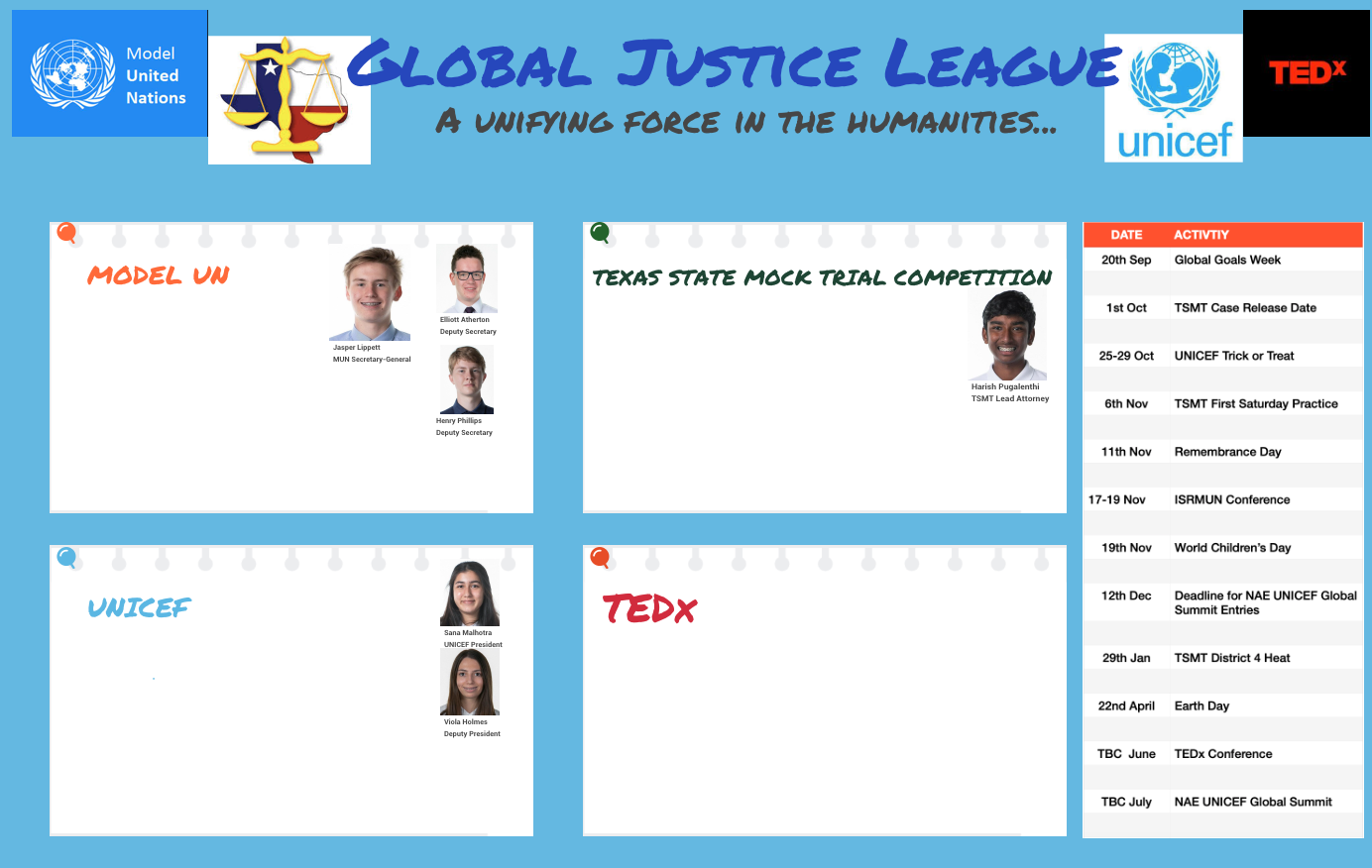 Advocacy skills
Team work skills
Public speaking
Collaboration skills
Global awareness
Research
Empathy skills
Advocacy skills
Global Awareness
Research
Organizational
Presentational
26 October 2021
Title goes here
1
Humanities Enrichment
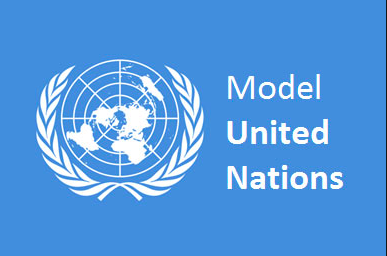 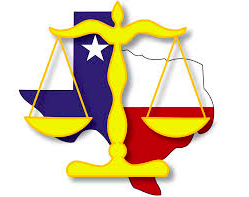 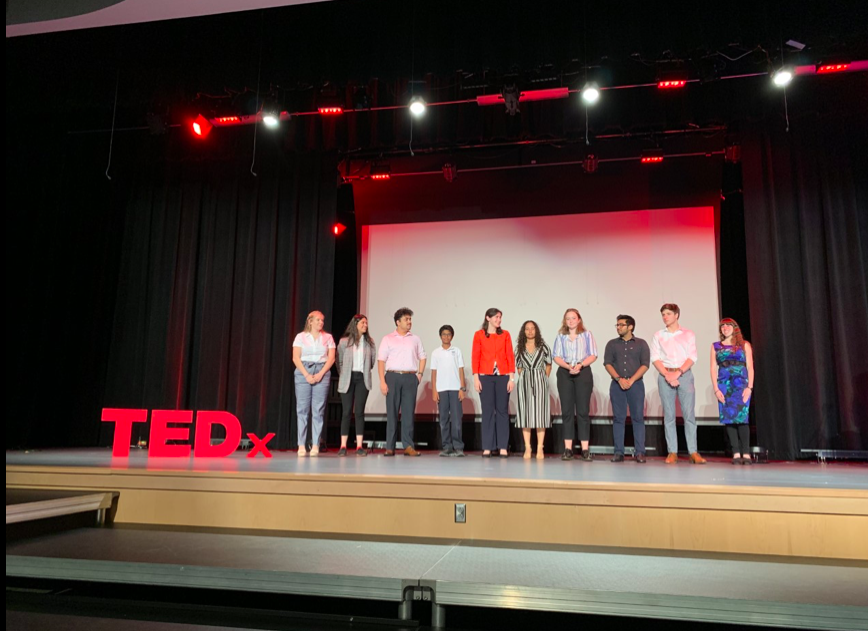 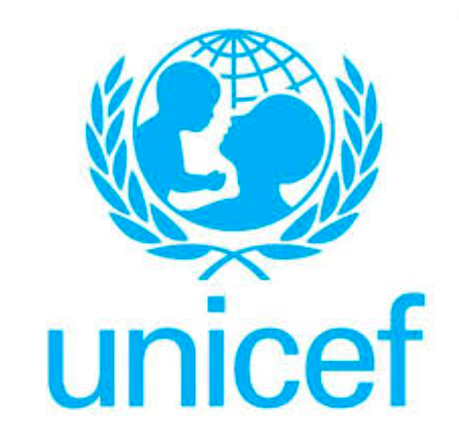 26 October 2021
Title goes here
2
Humanities Enrichment
Date: 2021 November 17th-19th 

Years 7-13
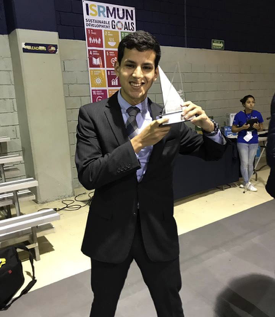 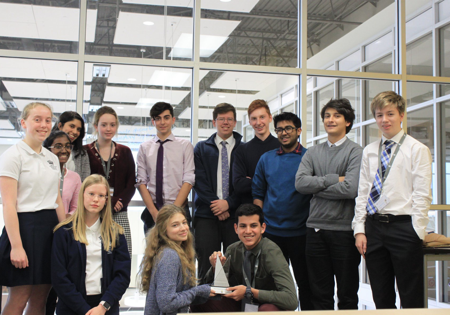 26 October 2021
Title goes here
3
Humanities Enrichment
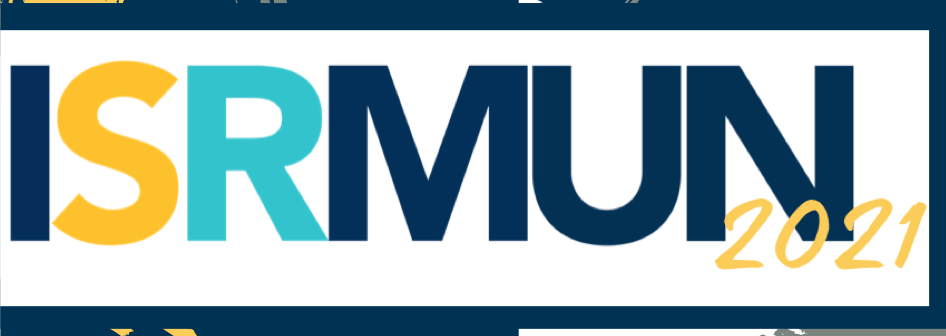 Model United Nations is an activity where you combine leadership, teamwork and critical thinking all into one.
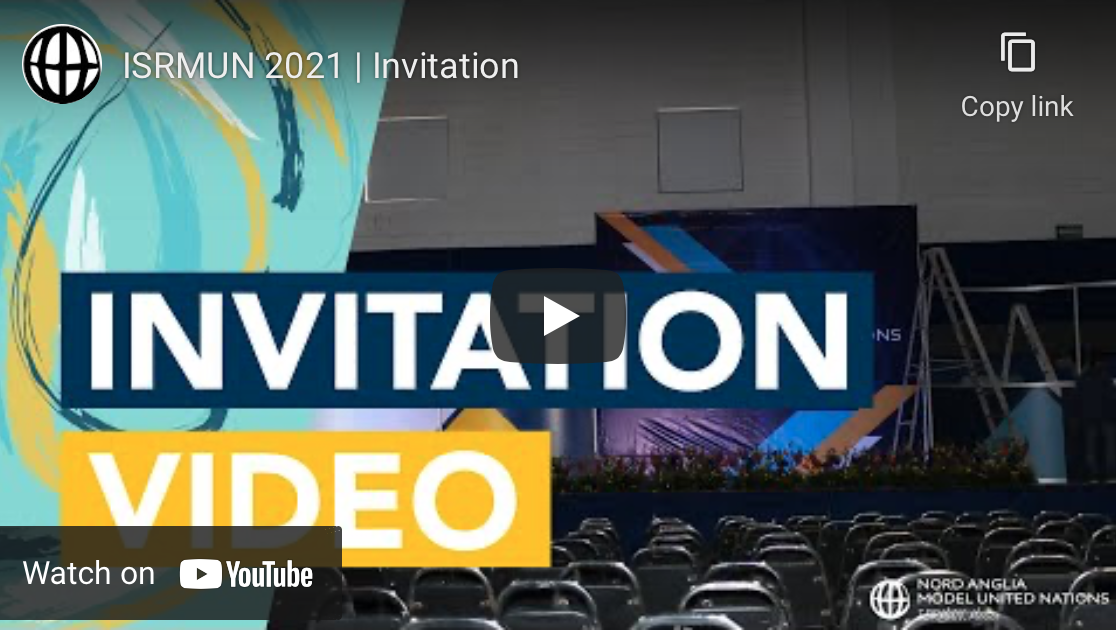 26 October 2021
Title goes here
4
Date: November 17th-19th 

Years 7-13
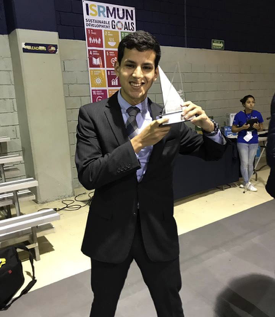 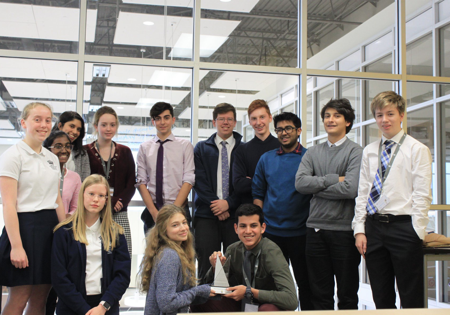 Humanities Enrichment
The NAE - UNICEF Student Summit
As part of Nord Anglia Education’s collaboration with UNICEF, student ambassadors from our schools around the world will visit New York in July to demonstrate how their schools are working to meet the United Nation’s Global Goals for Sustainable Development, including through the annual Global Challenge.
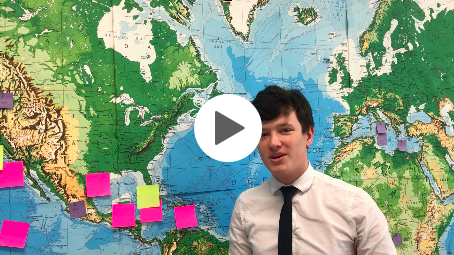 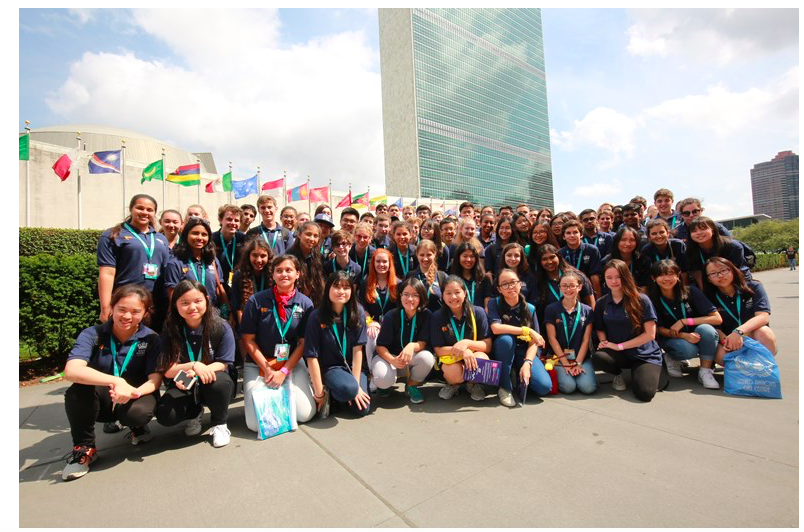 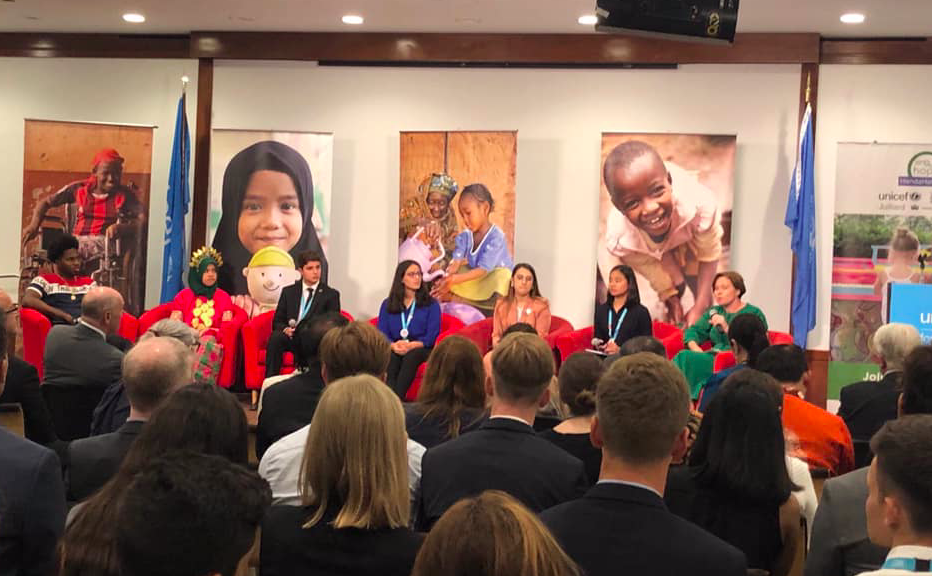 26 October 2021
Title goes here
6
Humanities Enrichment
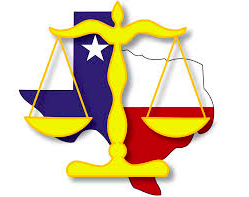 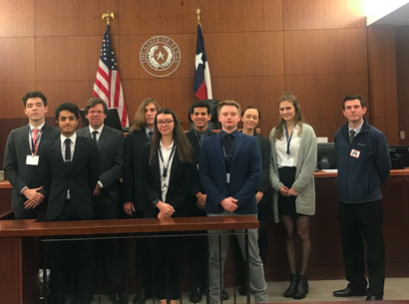 26 October 2021
Title goes here
7
Humanities Enrichment
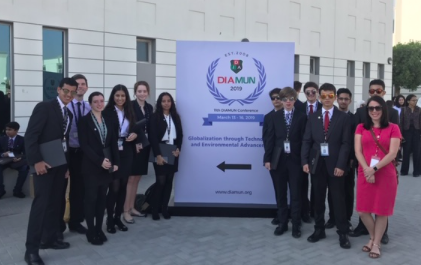 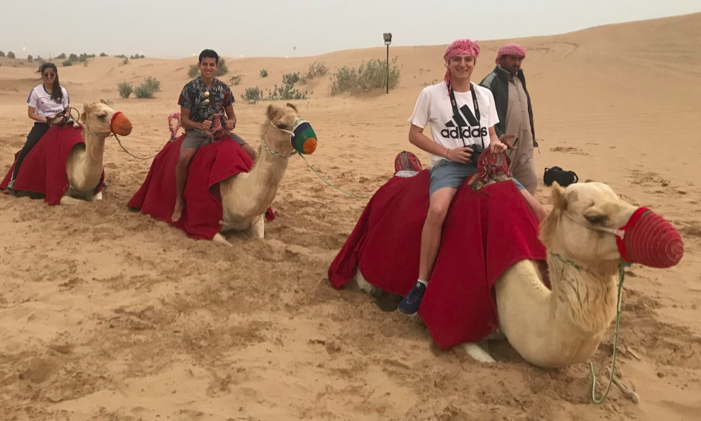 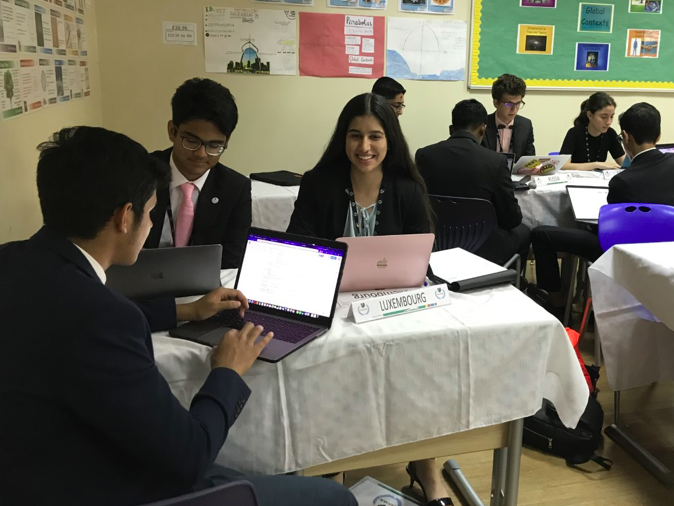 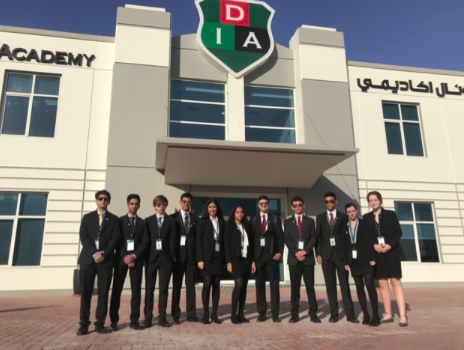 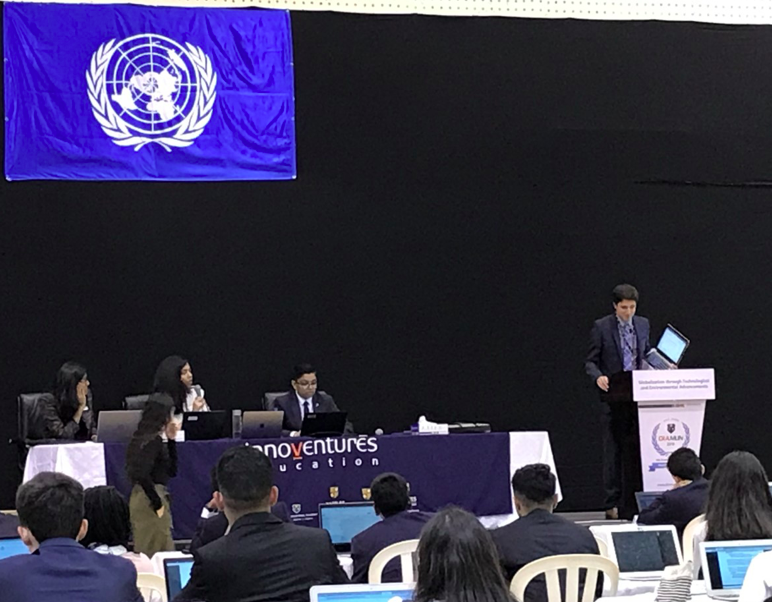 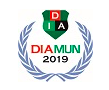 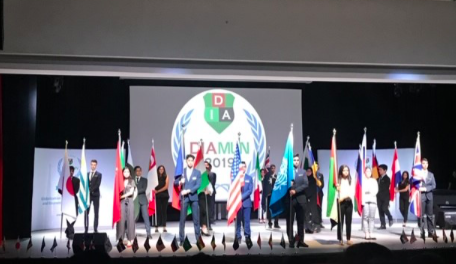 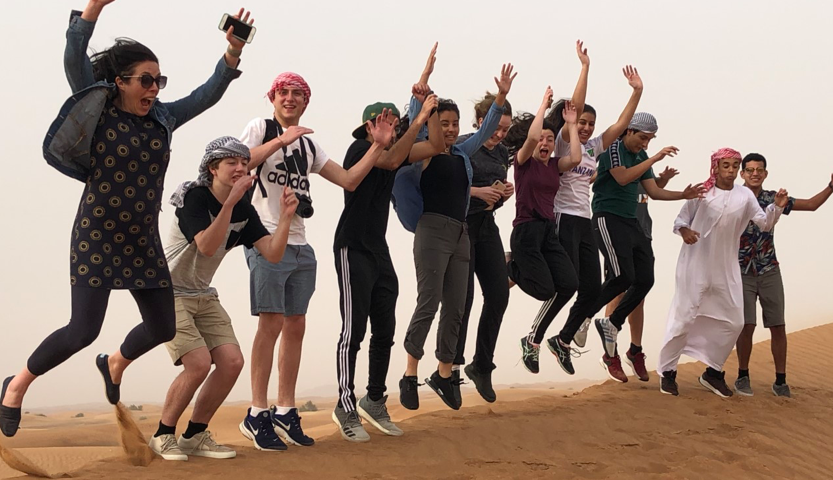 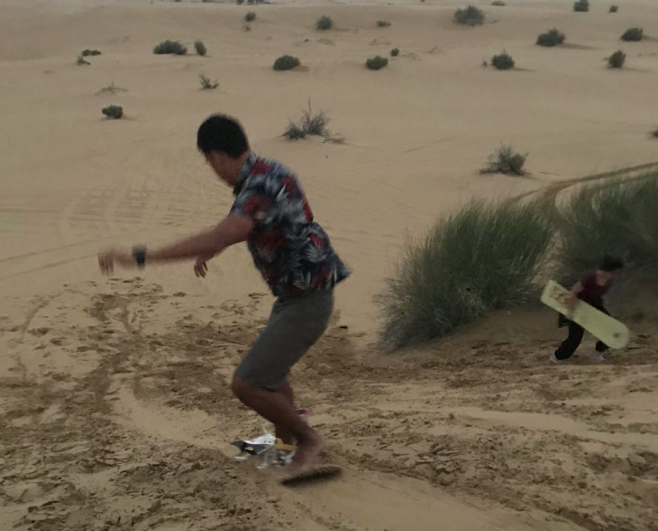 26 October 2021
Title goes here
8
Humanities Enrichment
A TEDx event is a local gathering where live TED-like talks and performances are shared with the community. TEDx events are fully planned and coordinated independently, on a community-by-community basis.
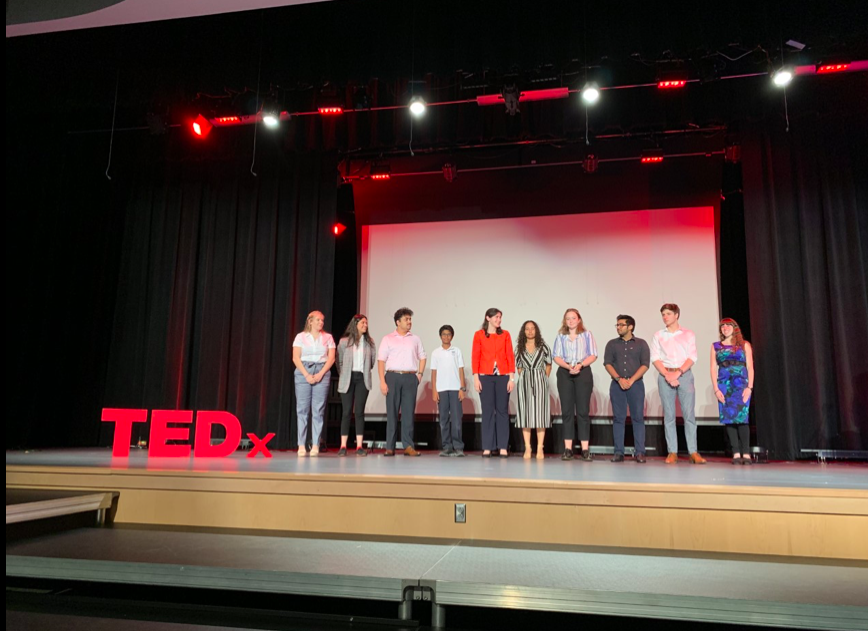 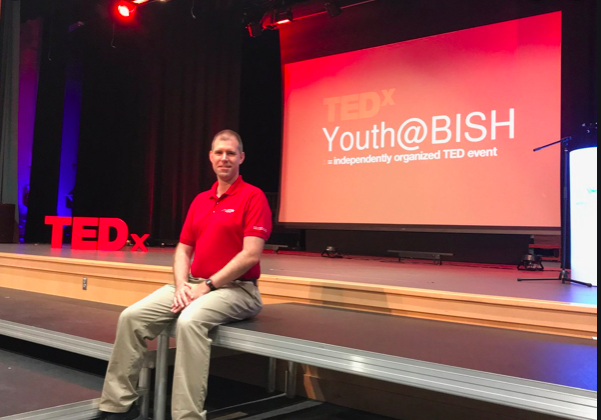 https://www.ted.com/tedx/events/33669
26 October 2021
Title goes here
9
Humanities Enrichment
2 Year iGCSE qualification in Global Citizenship (Year 10)
Possibility to complete in 1 Year
26 October 2021
Title goes here
10
Humanities Enrichment
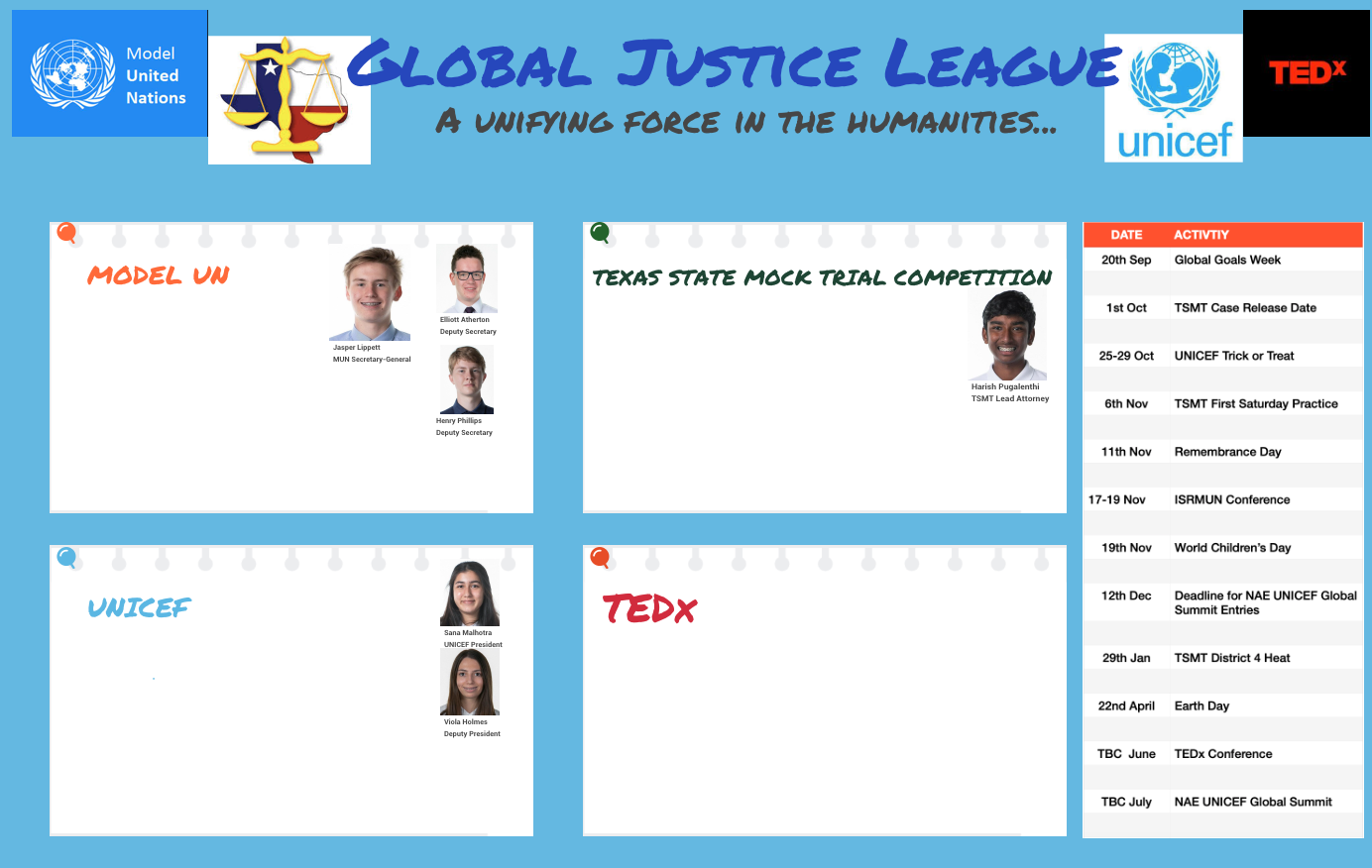 Advocacy skills
Team work skills
Public speaking
Collaboration skills
Global awareness
Research
Empathy skills
Advocacy skills
Global Awareness
Research
Organizational
Presentational
26 October 2021
Title goes here
11